Puckkastning
Priset för puckkastningen är:- 1 puck 20 kr 
Betalas kontant eller swishas. Köparens namn skrivs på lista vid köpt pucknr.Första pris är hälften av summan av sålda puckar!Vi kör puckkastningen i andra periodpausen och det är närmast mittpunkten som vinner, max 1 min håller kastningen på. Speakern påbörjar o avslutar puckkastningen.
Vi kastar från läktaren !
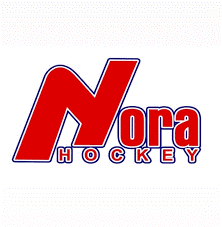 1